আজকের ক্লাসে সবাইকে
শুভেচ্ছা
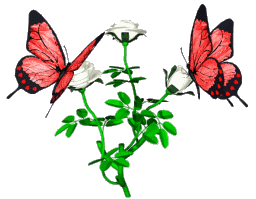 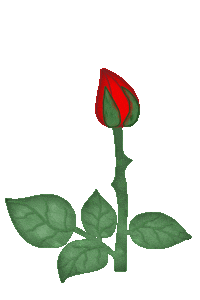 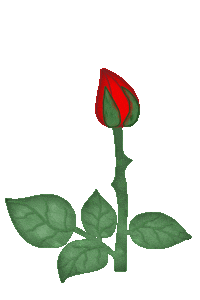 পরিচিতি:-
পাঠ পরিচিতি:-
শ্রেণি:-নবম
বিষয়:-গণিত
অধ্যায়:-প্রথম
বীজগণিত
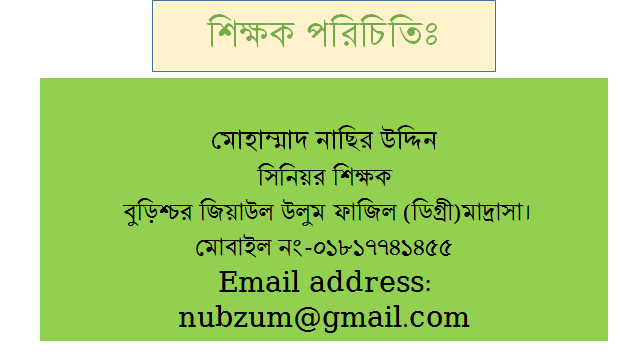 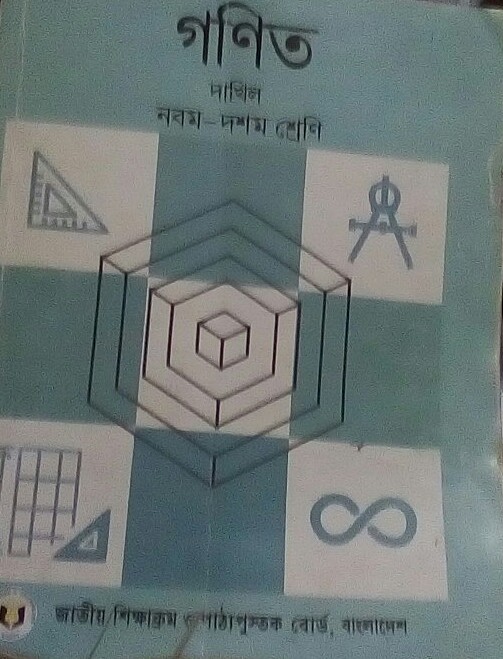 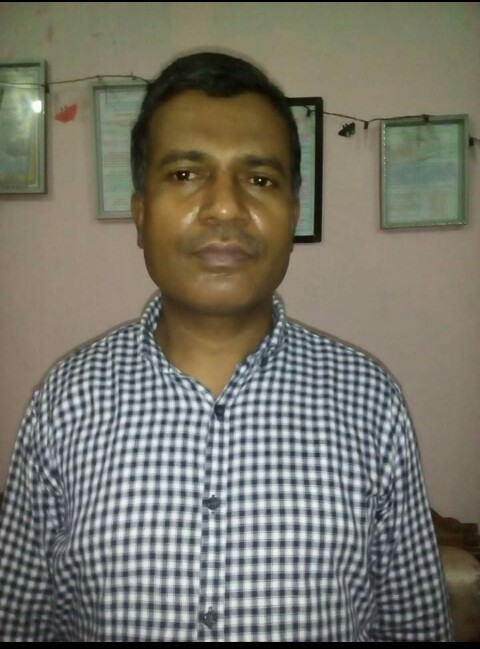 নিচের চিত্রগুলো লক্ষ্য কর:-
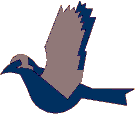 ৩টি
চিত্রে পাখির সংখ্যা কয়টি  ?
চিত্রে কবুতরের সংখ্যা কয়টি  ?
৪টি
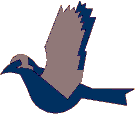 ০টি
চিত্রে হাঁসের সংখ্যা কয়টি  ?
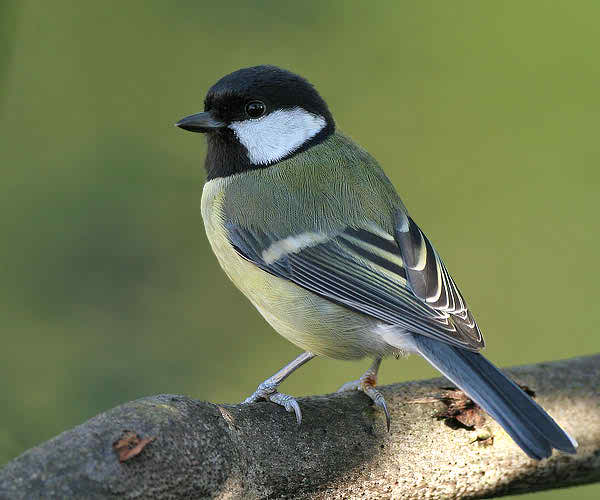 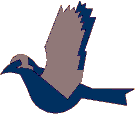 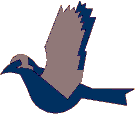 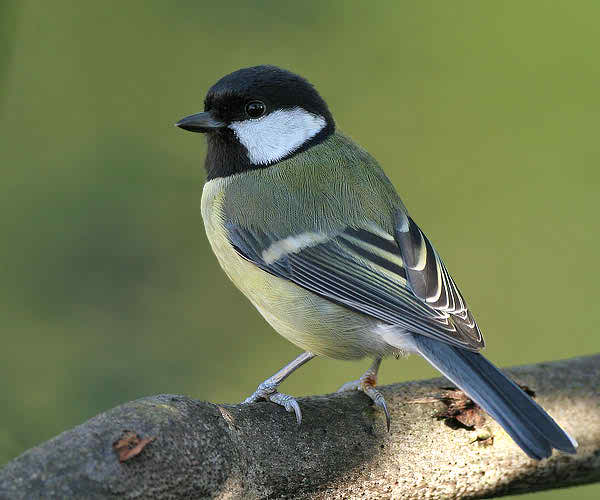 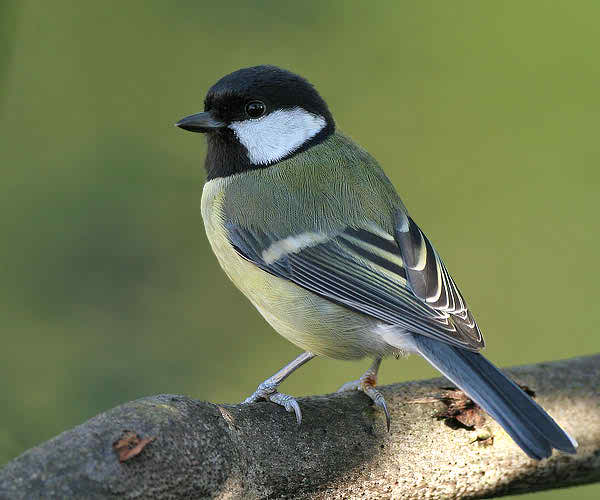 নিচের সংখ্যাগুলো লক্ষ্য কর:-
9.77
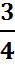 0
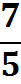 1
-4
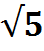 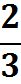 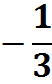 5
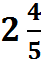 2
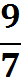 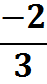 -7
4.56
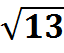 আজকের পাঠ
বাস্তব সংখ্যা
শিখন ফল
এই পাঠ শেষে শিক্ষার্থীরা...
(১)বাস্তব সংখ্যার শ্রেণিবিন্যাস করতে পাববে ।
(২)মূলদ ও অমূলদ সংখ্যা ব্যাখ্যা করতে পারবে ।
(৩)মূলদ ও অমূলদ সংখ্যার শ্রেণি বিন্যাস করতে পারবে (৪) দশমিক ভগ্নাংশের শ্রেণিবিন্যাস করতে পারবে ।
নিচের সংখ্যারেখাটি লক্ষ্য কর:--
-1.5
3
-3
-2
-1
1
2
2.5
০
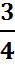 শূন্য
ঋণাত্নক    সংখ্যা...
ধনাত্বক    সংখ্যা
পুর্ণসংখ্যা সমূহ:-
-3
-2
-1
০
1
2
3
ভগ্নাংশ সমূহ:-
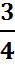 2.5
-1.5
পুর্ণসংখ্যার সেট
{---------3,-2,-1,0,1,2,3,--------}
নিচের সংখ্যা রেখাটা ভালোভাবে লক্ষ্য করি...
4.5
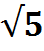 4
2
3
-4
1
0
-3
-2
-1
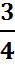 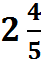 স্বাভাবিক পূর্ণসংখ্যা ছাড়াও সংখ্যারেখার উপর আরো ভিন্নধর্মী সংখ্যার সেট আছে।
সংখ্যা দুই প্রকার
1. মূলদ সংখ্যা
2. অমূলদ সংখ্যা
নিচের সংখ্যাগুলো লক্ষ্য কর:
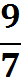 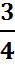 3.777
-7
7.4
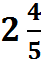 5.45
এ সংখ্যাগুলো কি ধরণের সংখ্যা ?
মূলদ সংখ্যা
মূলদ সংখ্যার বৈশিষ্ট্য...
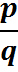 আকারের কোনো সংখ্যাকে মূলদ সংখ্যা বলা হয়,যখন P ও q   পূর্ণসংখ্যা এবং q  0
পূর্ণসংখ্যা বা ভগ্নাংশ আকারে প্রকাশ করা যায় ।
সসীম বা আবৃত্ত দশমিক ভগ্নাংশে প্রকাশ করা যায় ।
নিচের সংখ্যাগুলো লক্ষ্য কর...
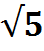 6.6868868886…..
2
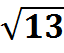 2.2121121112…..
3.535335…..
এগুলো পূর্ণসংখ্যা নয়, এদের মান অসীম পর্যন্ত বিস্তৃত এবং দুটি পূর্ণসংখ্যার অনুপাত হিসেবে এদের প্রকাশ করা যায় না।
এ ধরণের সংখ্যাকে অমূলদ সংখ্যা বলে।
পূর্ণবর্গ নয় এরূপ যেকোনো স্বাভাবিক সংখ্যার বর্গমূল একটি অমূলদ সংখ্যা।
সংখ্যার শ্রেণি বিভাগ:-----
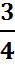 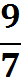 -5
-9
0
2
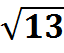 ,
3
,
3.
,
,
,
,
,
,
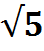 ,
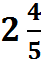 ,
7
,
,
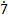 4.202002--
বাস্তব  সংখ্যা
0,3,-5,-9
মূলদ সংখ্যা
অমূলদ  সংখ্যা
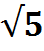 পূর্ণ  সংখ্যা
ভগ্নাংশ
সসীম অনাবৃত্ত দশমিক
সাধারণ ভগ্নাংশ
ঋণাত্বক  সংখ্যা
দশমিক
ধনাত্মক  সংখ্যা
০
মিশ্র
সসীম
যৌগিক  সংখ্যা
প্রকৃত
অপ্রকৃত
অসীম আবৃত্ত
মৌলিক  সংখ্যা
1
নিচের সংখ্যাগুলো কোন্‌টি কোন্‌ প্রকৃতির তা কারণসহ খাতায় লিখঃ
7, 5, 9, 3, 1,12,20
ধনাত্নক সংখ্যা
-3, -2, -1, …
ঋণাত্নক সংখ্যা
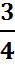 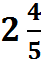 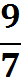 ,
ভগ্নাংশ সংখ্যা
,
-5,-3, 0, 3,
মূলদ সংখ্যা
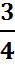 2
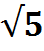 অমুলদ সংখ্যা
,
,
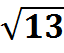 মূল্যায়ন
নিম্নের সংখ্যাগুলো কি ধরণের সংখ্যা উল্লেখ কর:-
উত্তরঃ পূর্ণ সংখ্যা
-------------3,-2,-1,0,1,2,3,4,5-----------
2
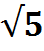 7.3030030003-----,
,
,
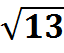 উত্তরঃ অমূলদ
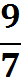 ,
,
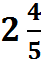 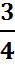 উত্তরঃ ভগ্নাংশ
3.5,8.54,7.98,6.77777-----,7.999999, 12.32457
উত্তরঃ দশমিক ভগ্নংশ
1,2,3,4,5,6,7,8,9-------------------------
উত্তরঃ বাস্তব সংখ্যা
2,3,5,7,11,13,17,19,23,29,31,-------
উত্তরঃ মৌলিক সংখ্যা
মূল্যায়ন
(1)   নিচের কোনটি মূলদ সংখ্যা ?
(ক)              (খ)               (গ)                 (ঘ)
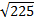 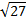 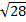 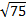 উত্তর: (খ)
(2)   নিচের কোনটি অমূলদ সংখ্যা ?
(ক) 5.       (খ)   7.886     (গ)                 (ঘ)6.8
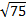 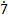 উত্তর: (গ)
বাড়ির কাজ
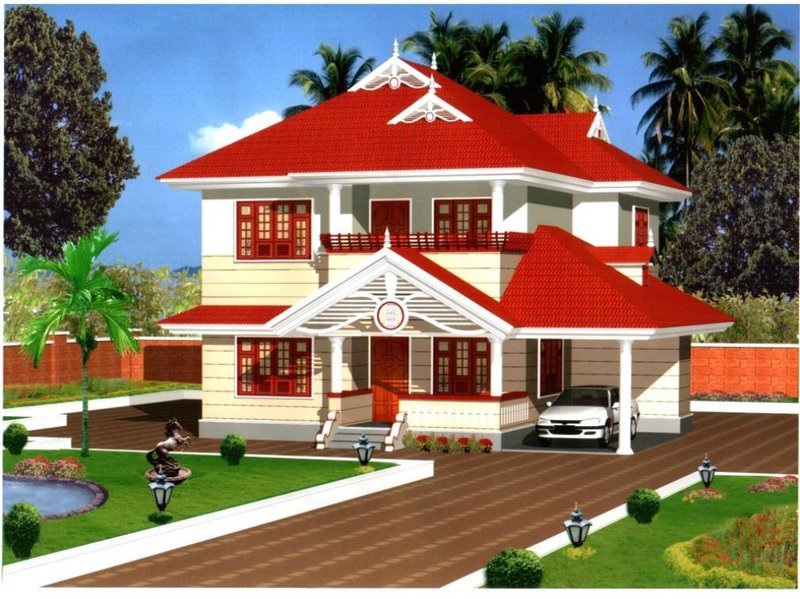 -3,-2,-1,0,1,2,3,7.54,9.    ,     ,     ,       ,       এবং        বাস্তব সংখ্যাসমূহ লক্ষ্য কর:
2
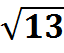 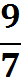 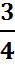 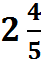 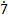 (ক)স্বাভাবিক সংখ্যাগুলো পৃথক করে লিখ ।
(খ)মূলদ ও অমূলদ সংখ্যার সংঙ্গা দাও এবং উপরোক্ত সংখ্যাসমূহ হতে মূলদ ও অমূলদ সংখ্যাসমূহ পৃথক করে দেখাও।
(গ)প্রকৃত,অপ্রকৃত,মিশ্র,সসীম দশমিক ও অসীম আবৃত্ত দশমিক ভগ্নাংশগুলো পৃথক করে দেখাও।
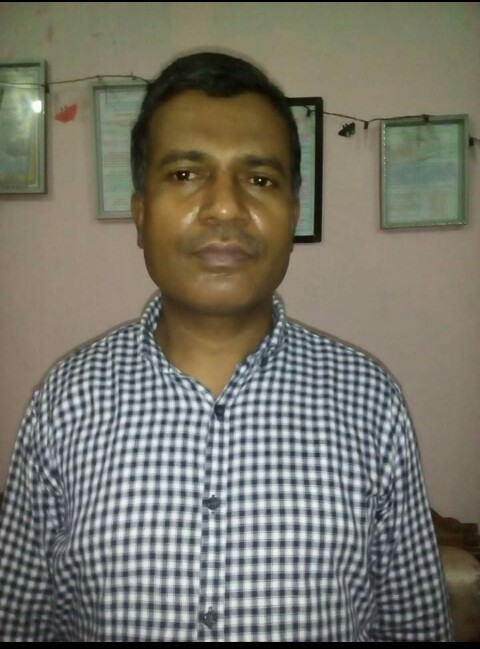 খোদা হাফেজ
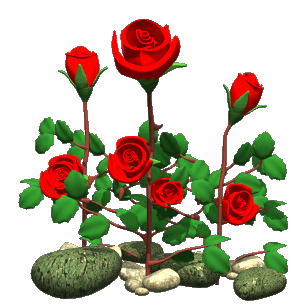